Mga template na paalala, pagsasaalang-alang at mapagkukunan:
Ang mga naka-template na social media graphics ay nilalayong maging kalakip sa copy na ibinigay sa Toolkit Pangkomunikasyon sa Batas na CARE para sa mga County (CARE Act Communications Toolkit for Counties) - Social Media document (naka-link).
I-customize ang slide kasama ang logo ng iyong county at pangalan kung saan nakasaad.
Mga cue sa pag-customize ng template:
Dobleng mga arrow sa simula at pagtatapos ng kopya. Halimbawa, ang <<iyong county >> ay dapat palitan ng pangalan ng county.
Mga placeholder ng imahe para sa (mga) logo:
Palitan ng (mga) logo ng iyong county.
Tanggalin ang isa sa mga placeholder kung gumagamit ng isa lang na logo.
Paano i-save at i-upload ang iyong imahe:
File - I-download ang iyong nakumpletong customized slide bilang JPG o PNG.
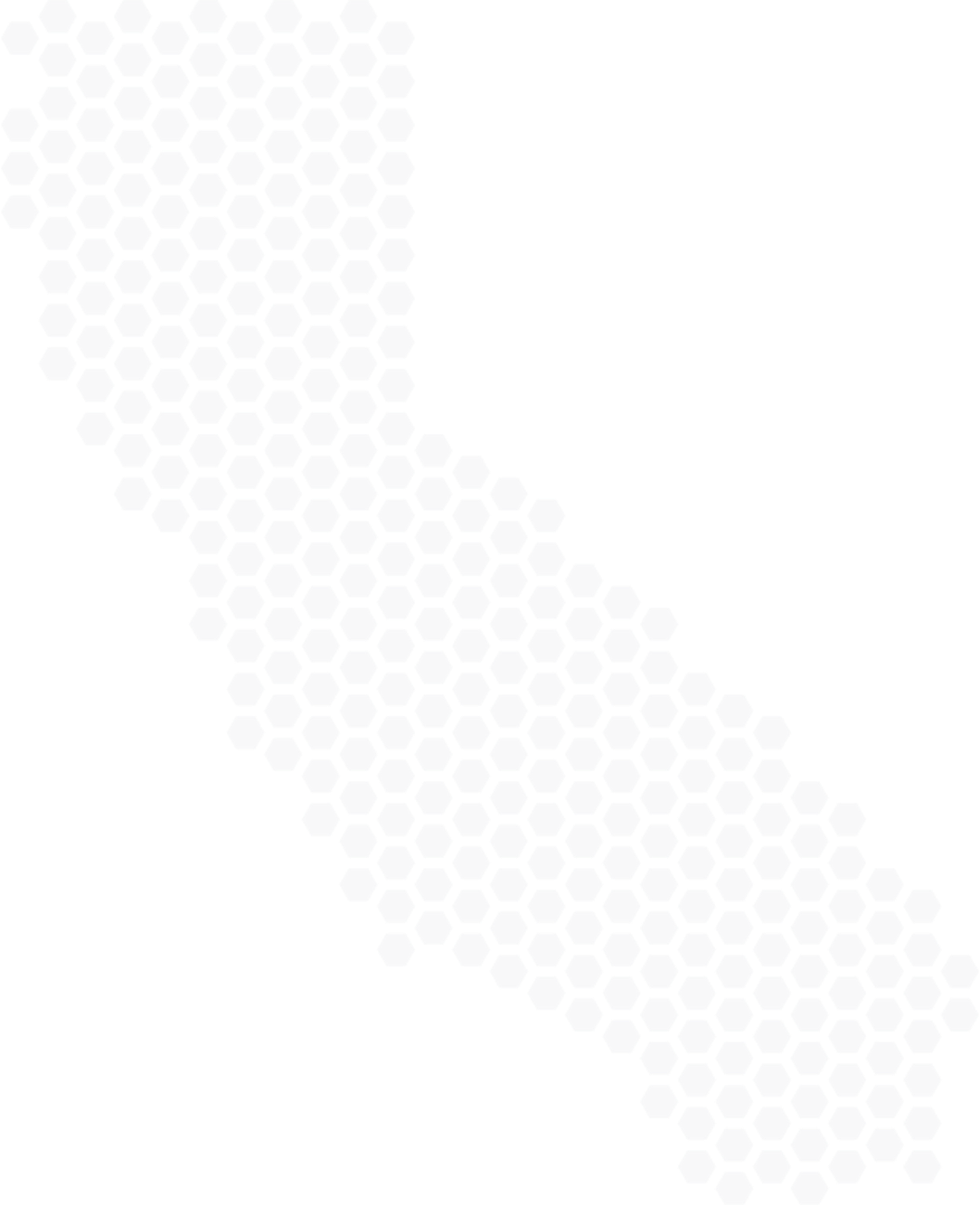 Batas na CARE (CARE Act)
Batas sa Pagtulong sa, Pagbangon, at Pagpapalakas ng Komunidad (Community Assistance, Recovery, and Empowerment Act)
PAGKONEKTA SA PAGGAMOT, TIRAHAN AT SUPORTA NG 
KOMUNIDAD
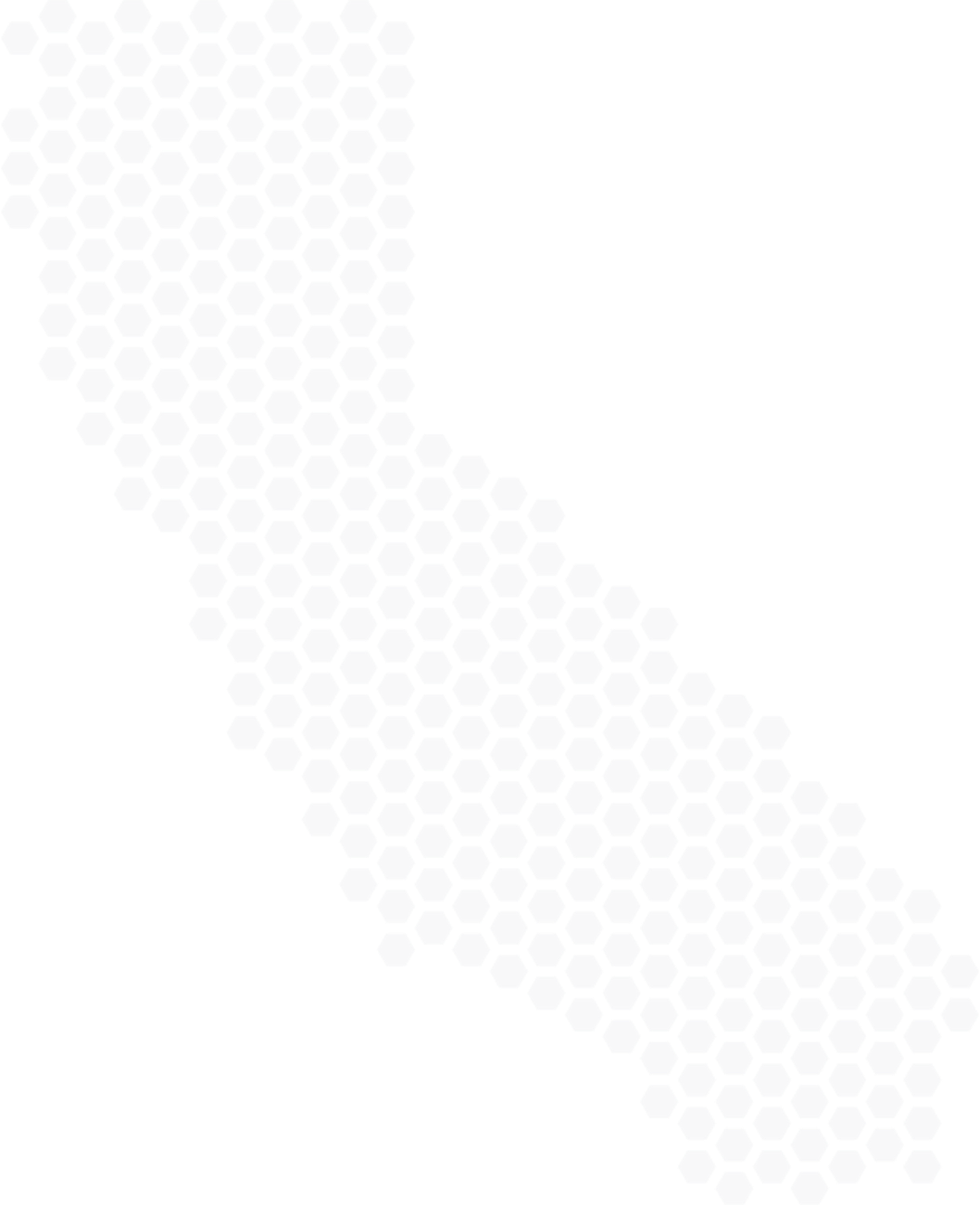 Batas na CARE (CARE Act)
Batas sa Pagtulong sa, Pagbangon, at Pagpapalakas ng Komunidad (Community Assistance, Recovery, and Empowerment Act)
TULUNGAN ANG ISANG MINAMAHAL NA MAKAKUHA NG MGA KINAKAILANGANG SERBISYO
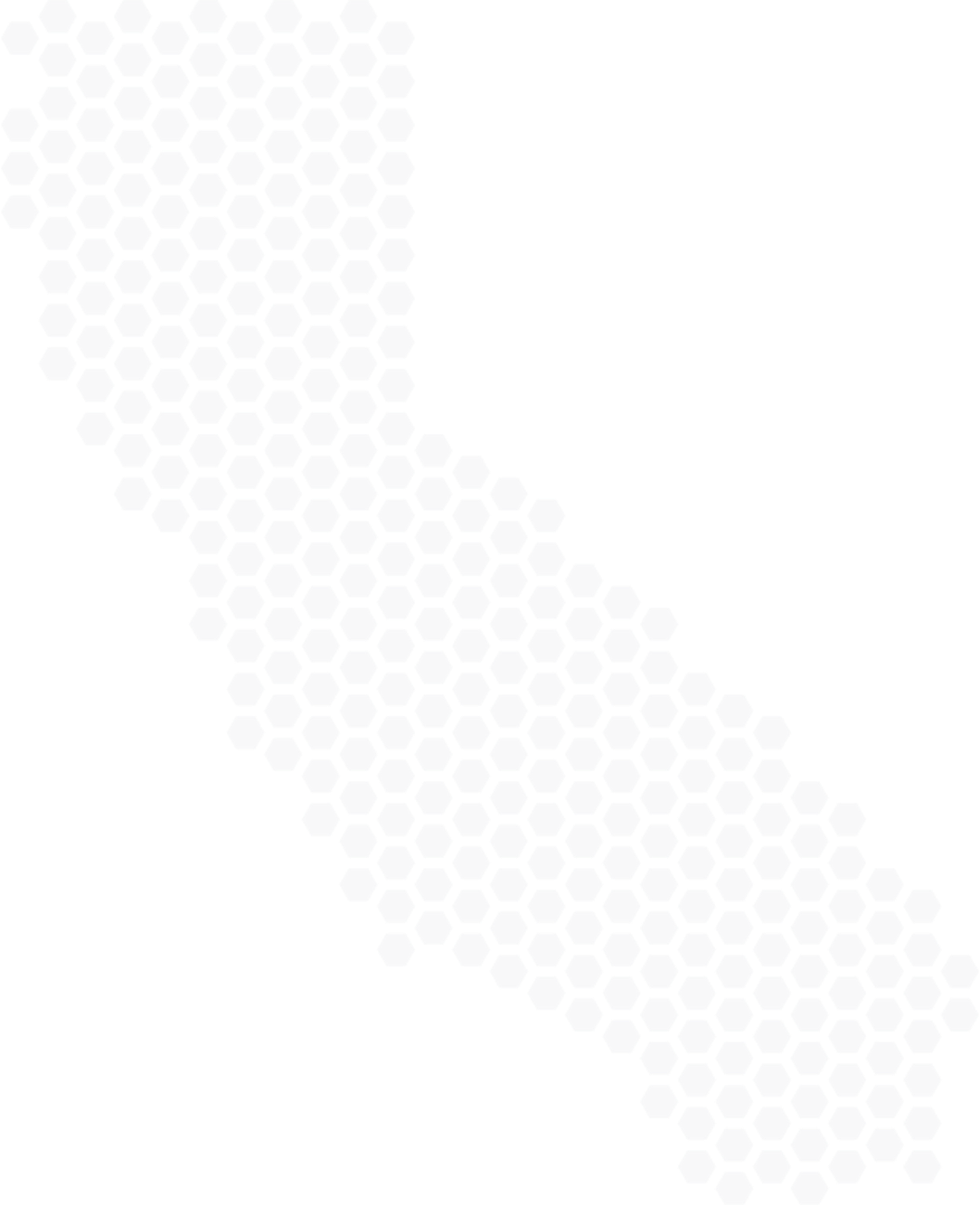 Batas na CARE (CARE Act)
Batas sa Pagtulong sa, Pagbangon, at Pagpapalakas ng Komunidad (Community Assistance, Recovery, and Empowerment Act)
TULONG PARA SA ISANG MINAMAHAL
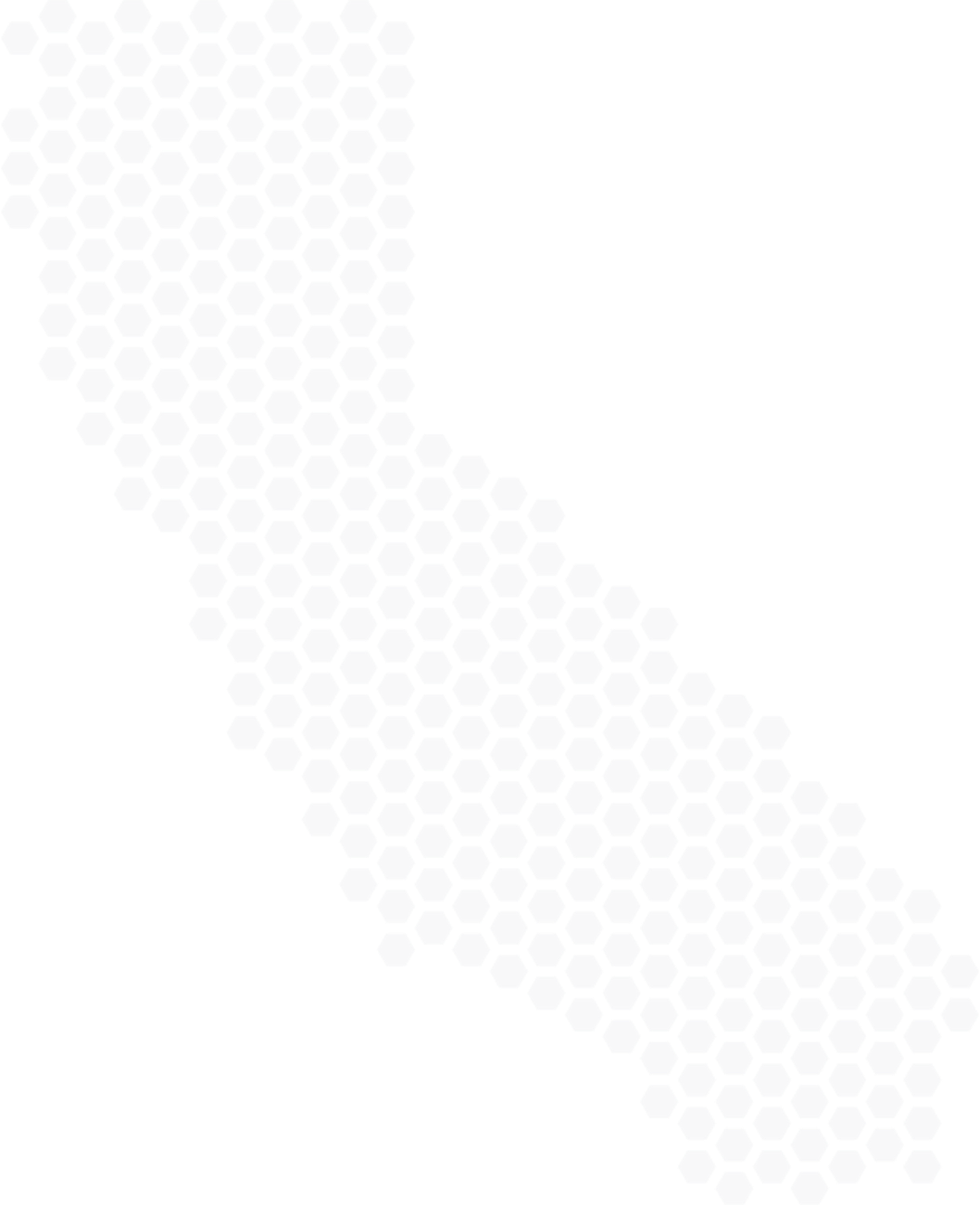 Batas na CARE (CARE Act)
Batas sa Pagtulong sa, Pagbangon, at Pagpapalakas ng Komunidad (Community Assistance, Recovery, and Empowerment Act)
<<Iyong County>>
Mga Mapagkukunan ng Batas na CARE
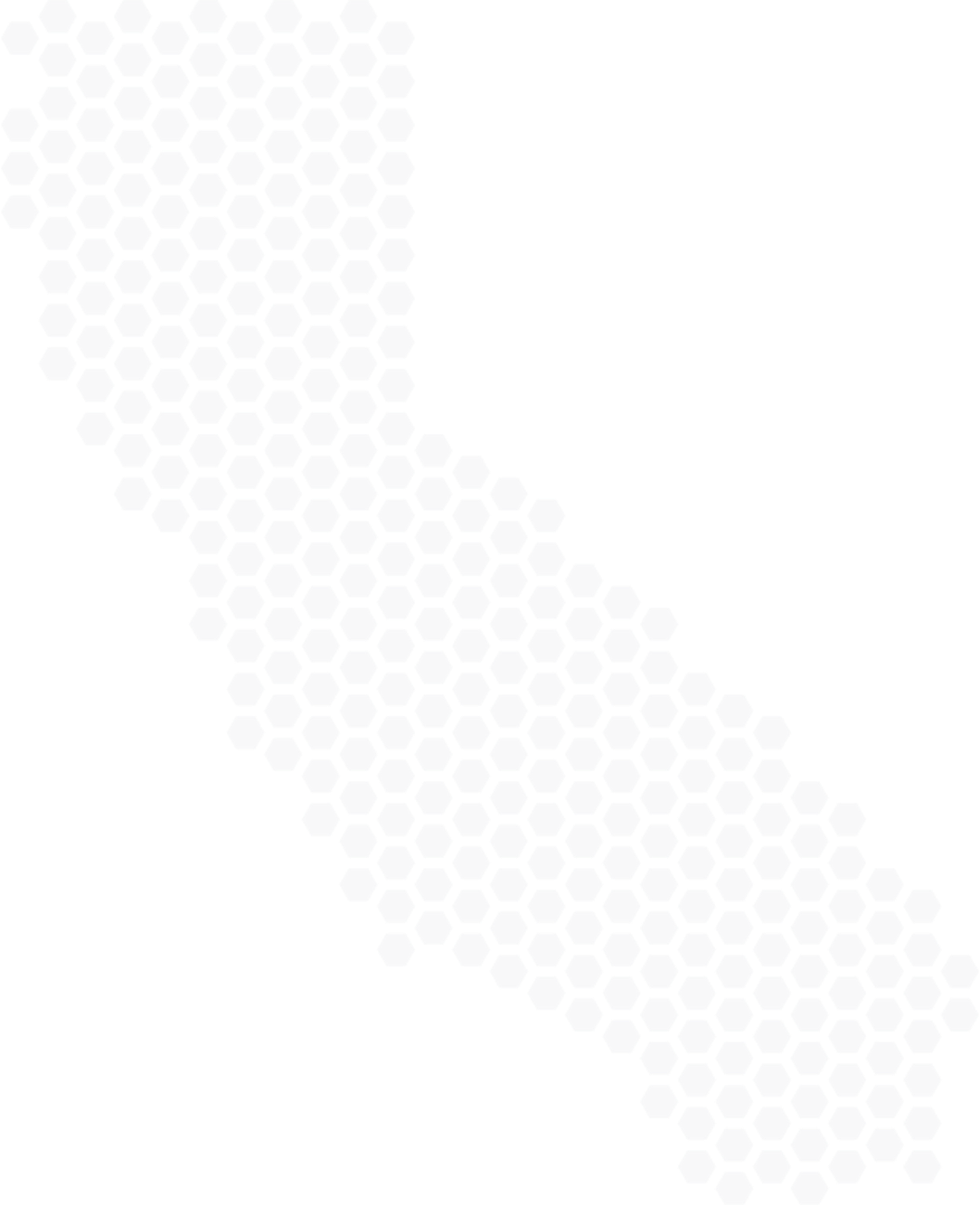 Batas na CARE (CARE Act)
Batas sa Pagtulong sa, Pagbangon, at Pagpapalakas ng Komunidad (Community Assistance, Recovery, and Empowerment Act)
Batas na CARE sa
<<Iyong County>>
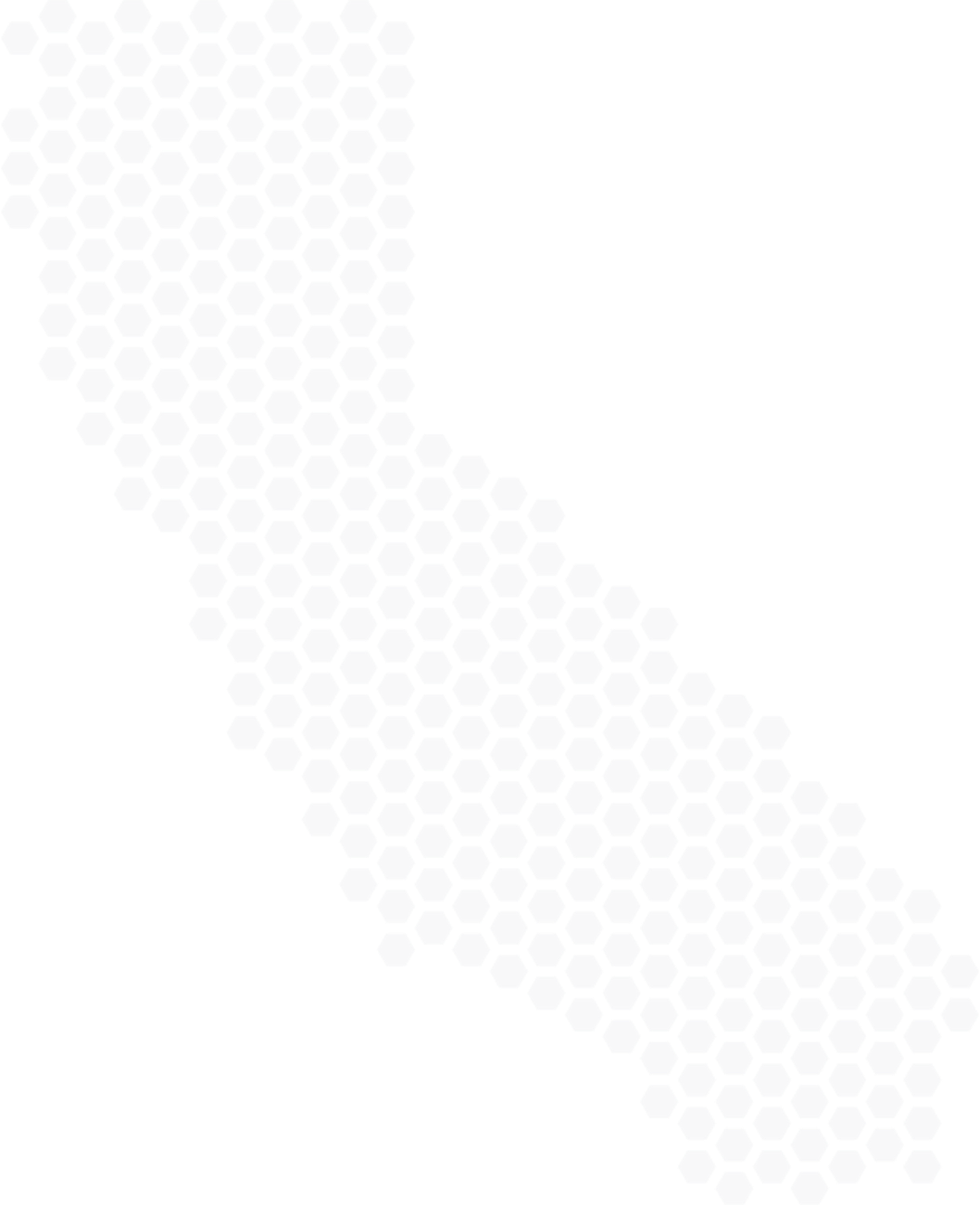 Batas na CARE (CARE Act)
Batas sa Pagtulong sa, Pagbangon, at Pagpapalakas ng Komunidad (Community Assistance, Recovery, and Empowerment Act)
TUKLASIN ANG ISANG SELF-DETERMINED NA LANDAS TUNGO SA PAGGALING
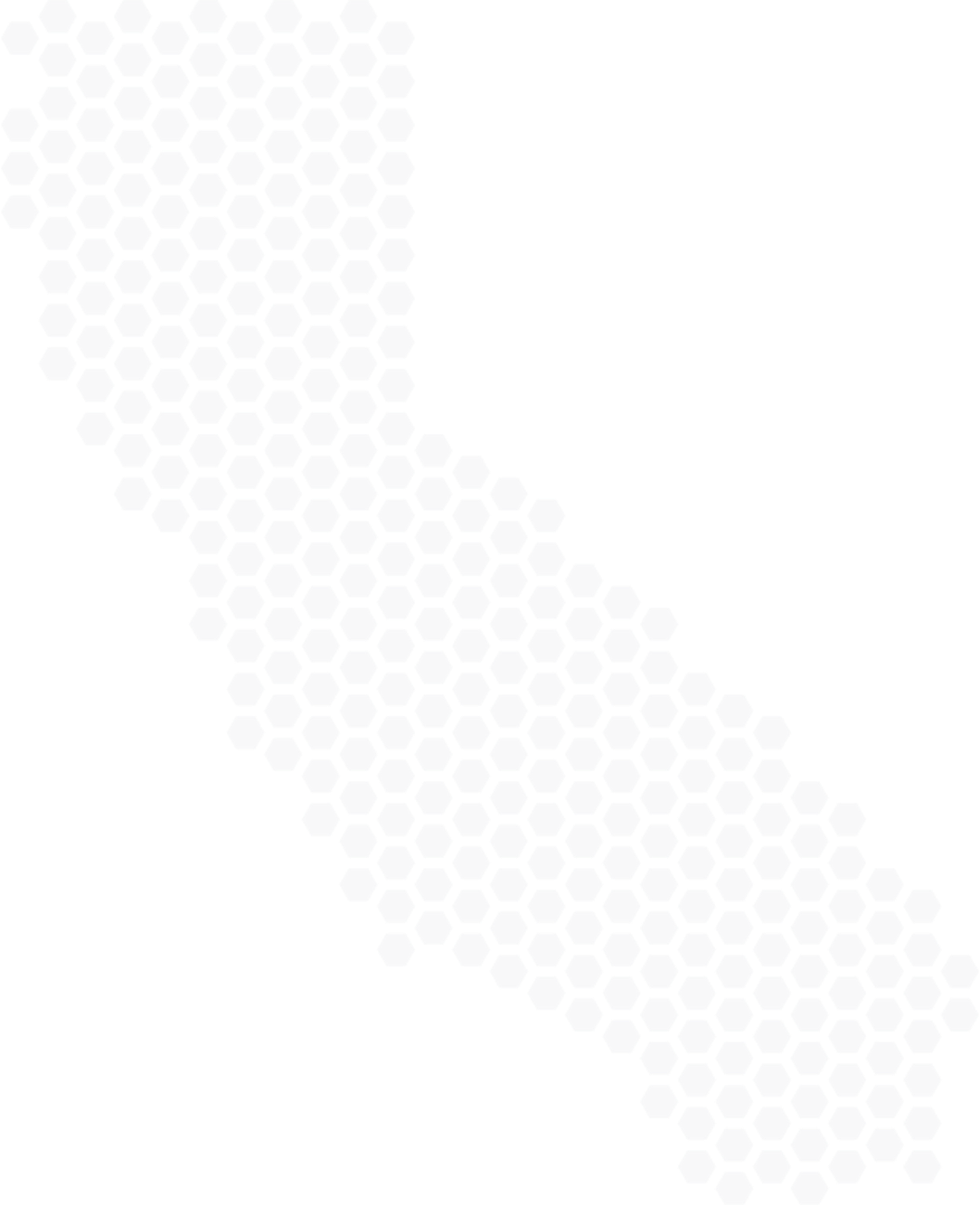 Batas na CARE (CARE Act)
Batas sa Pagtulong sa, Pagbangon, at Pagpapalakas ng Komunidad (Community Assistance, Recovery, and Empowerment Act)
<< DITO ANG COPY NG HEADLINE - IKLIAN LAMANG >>